Отчёт за апрель 2024 года о выполненных работах по благоустройству и текущему ремонту
Текущий ремонтЗамена стояка ЦО на чердаке по ул. Типанова д.3
Текущий ремонтРемонт кровли машинного отделения по Дунайскому пр. д 24
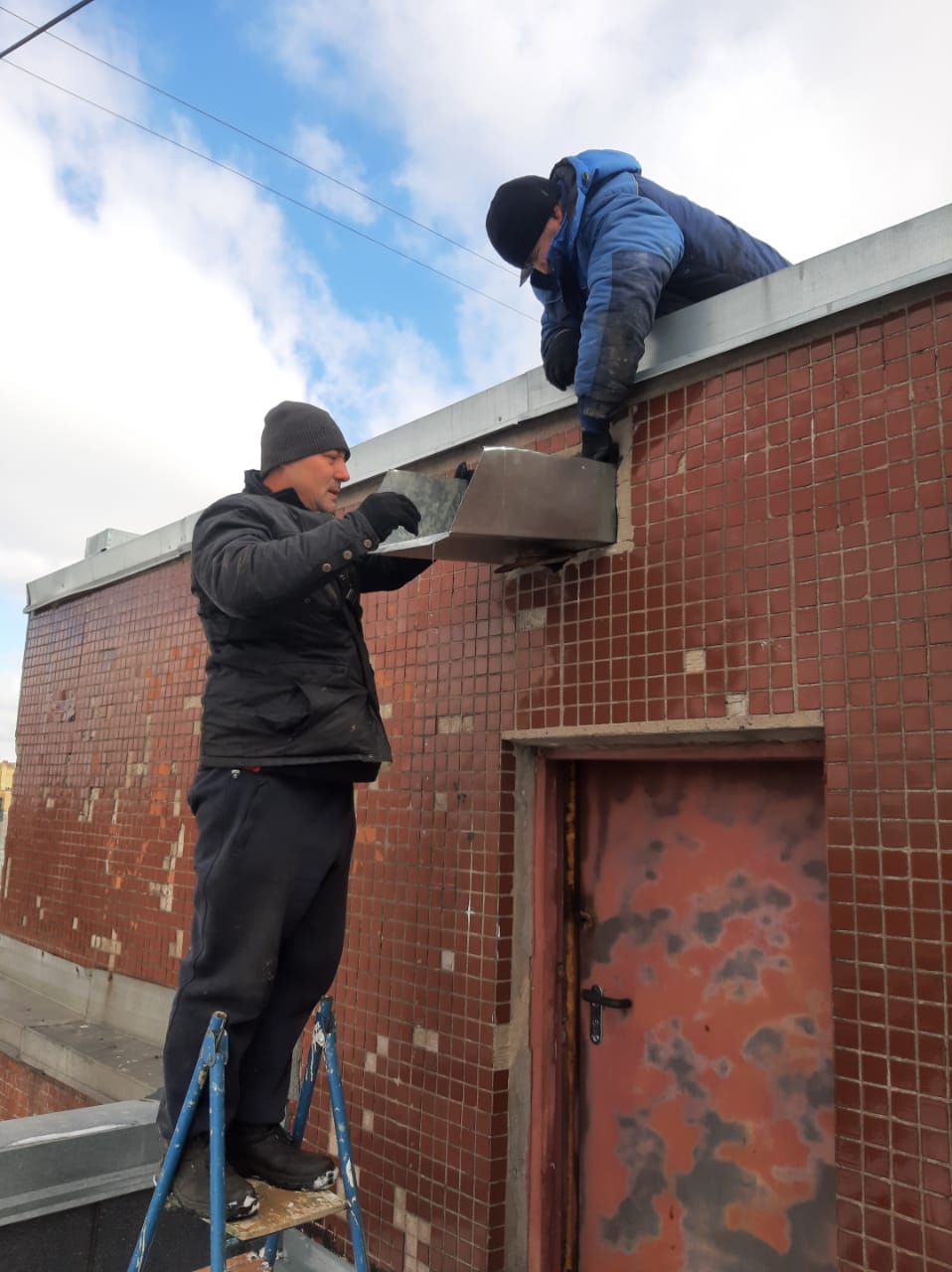 Текущий ремонтЗамена розлива ХВС по ул.Звёздная д.14
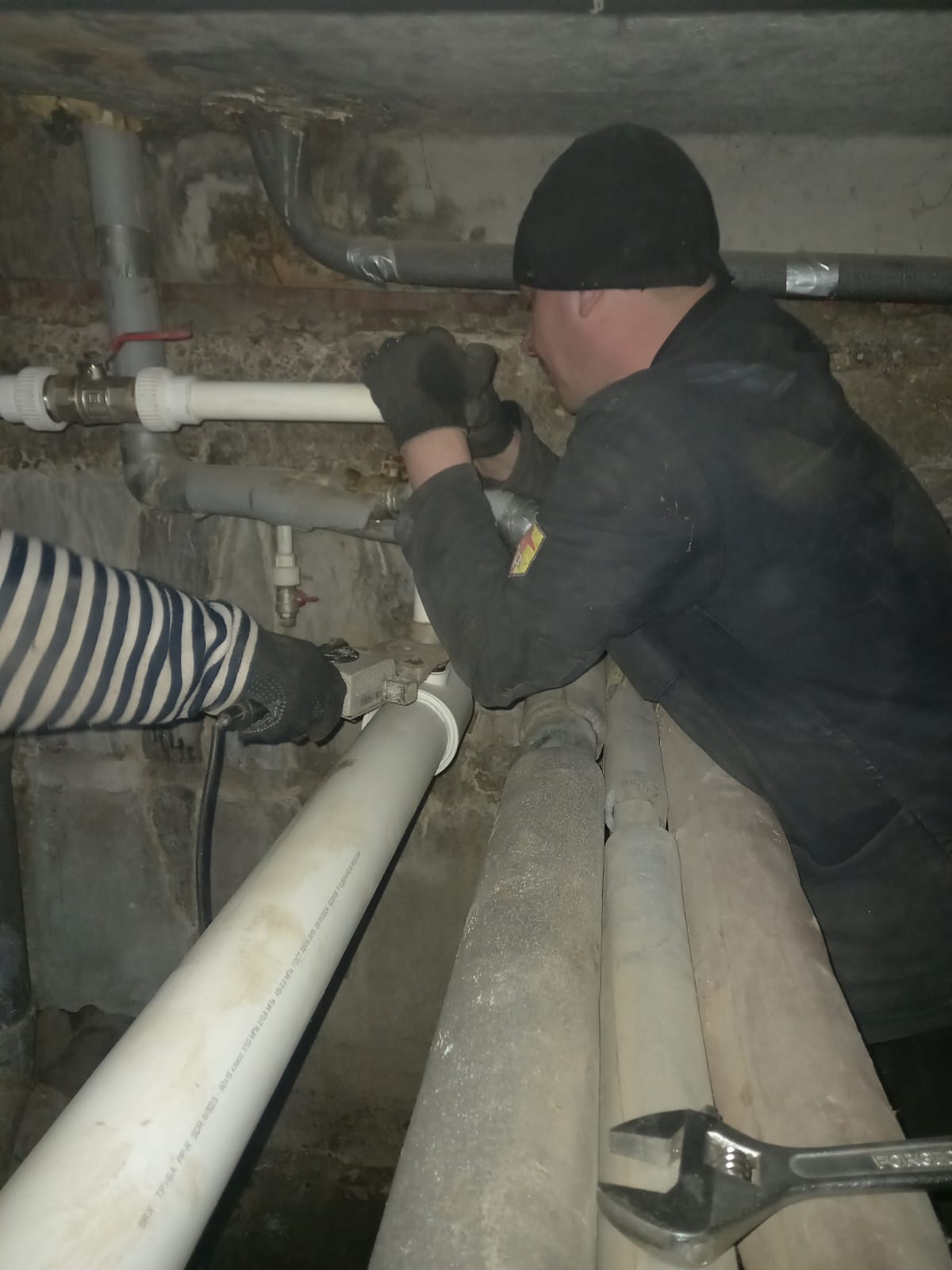 Текущий ремонтЗамена стекол в тамбурной двери по Витебскому пр. д.75
Текущий ремонтЗамена канализации в подвале по ул.  Киевская д. 14
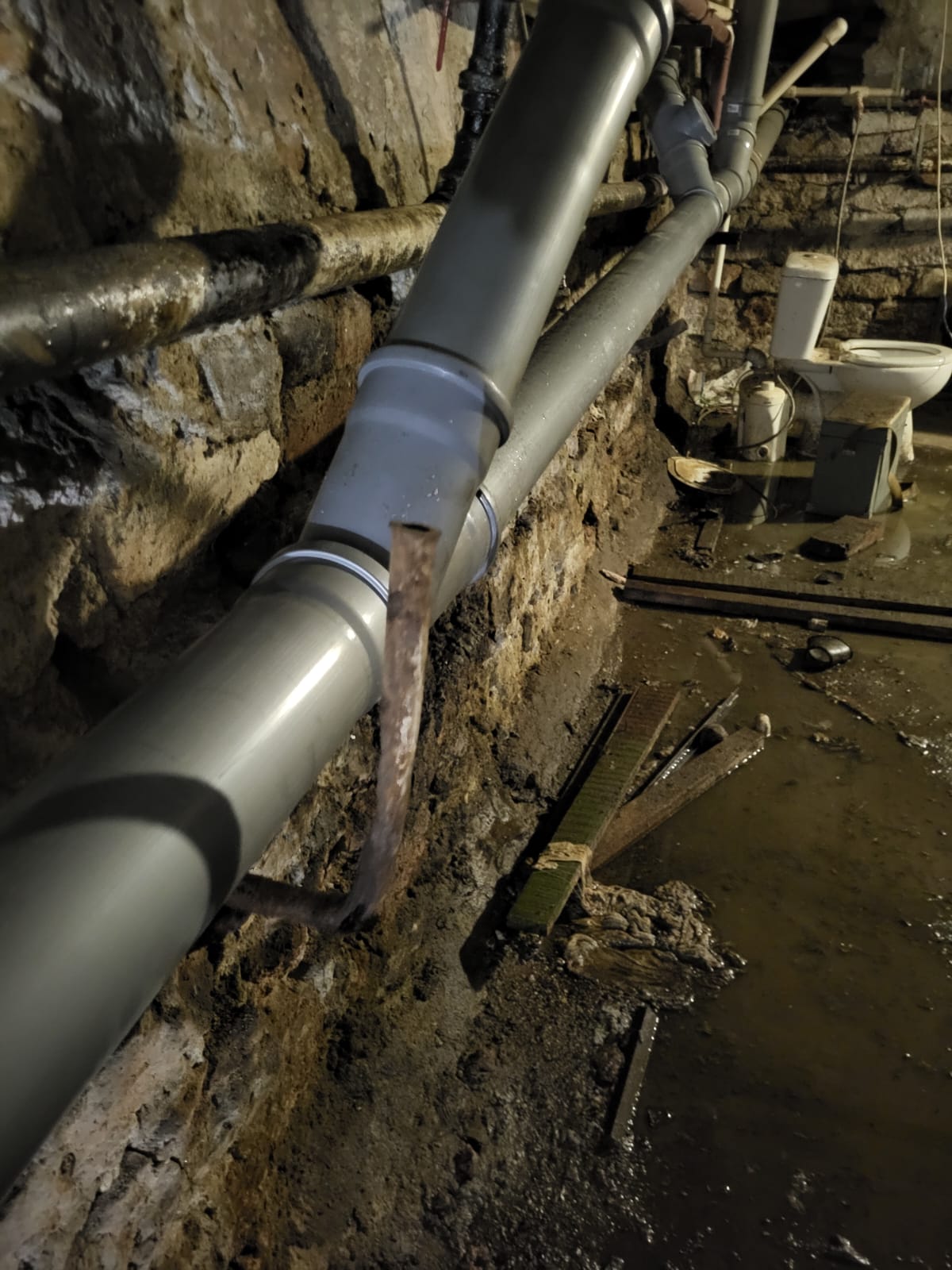 Текущий ремонтПрочистка канализации по  Московскому пр. д. 62
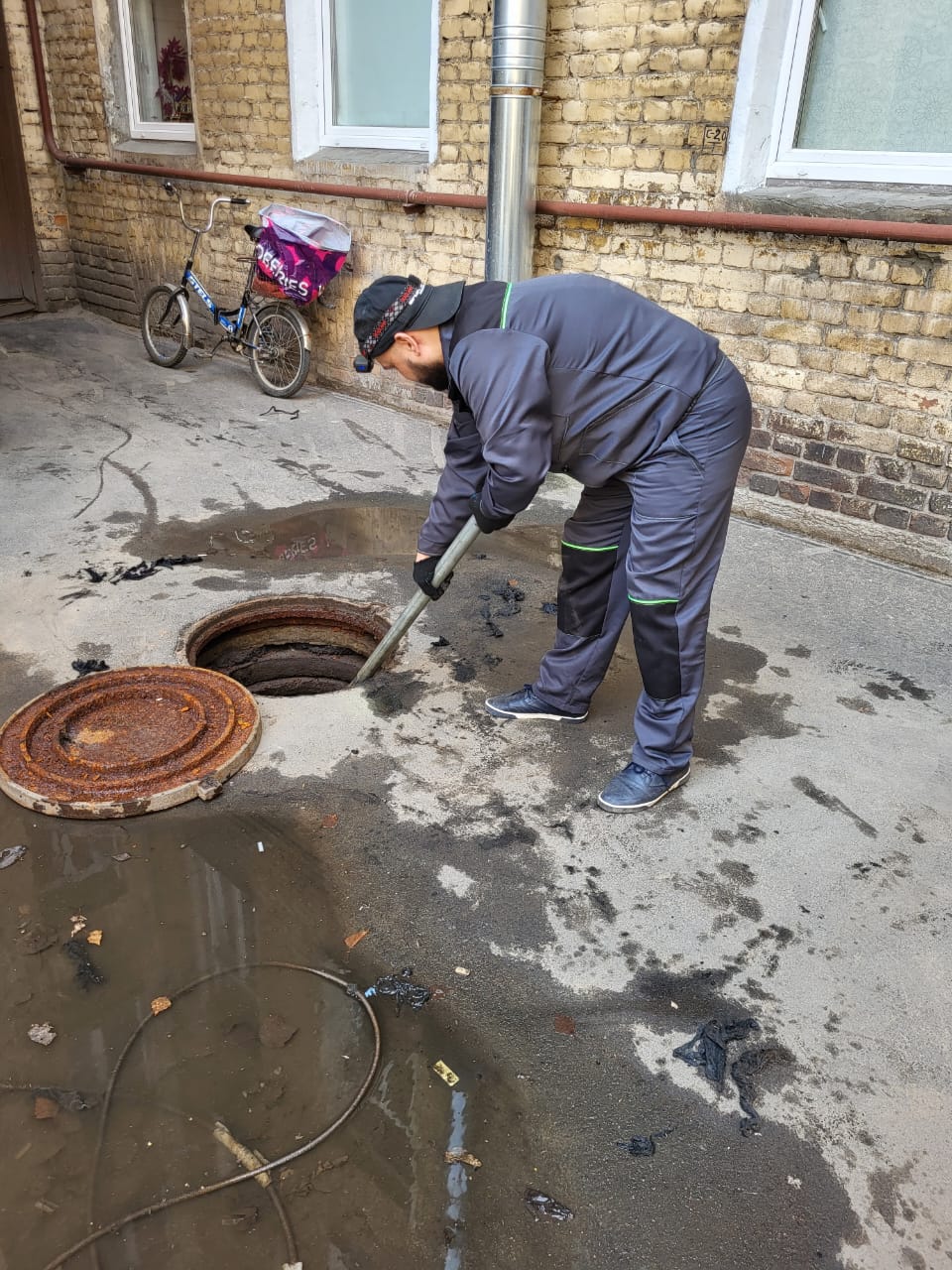 Текущий ремонтРемонт водосточных труб по пр. Космонавтов д.74
Текущий ремонтРемонт водосточных труб по ул. Краснопутиловская д.119
Текущий ремонтУстановка газонных ограждений по пр. Космонавтов д. 74
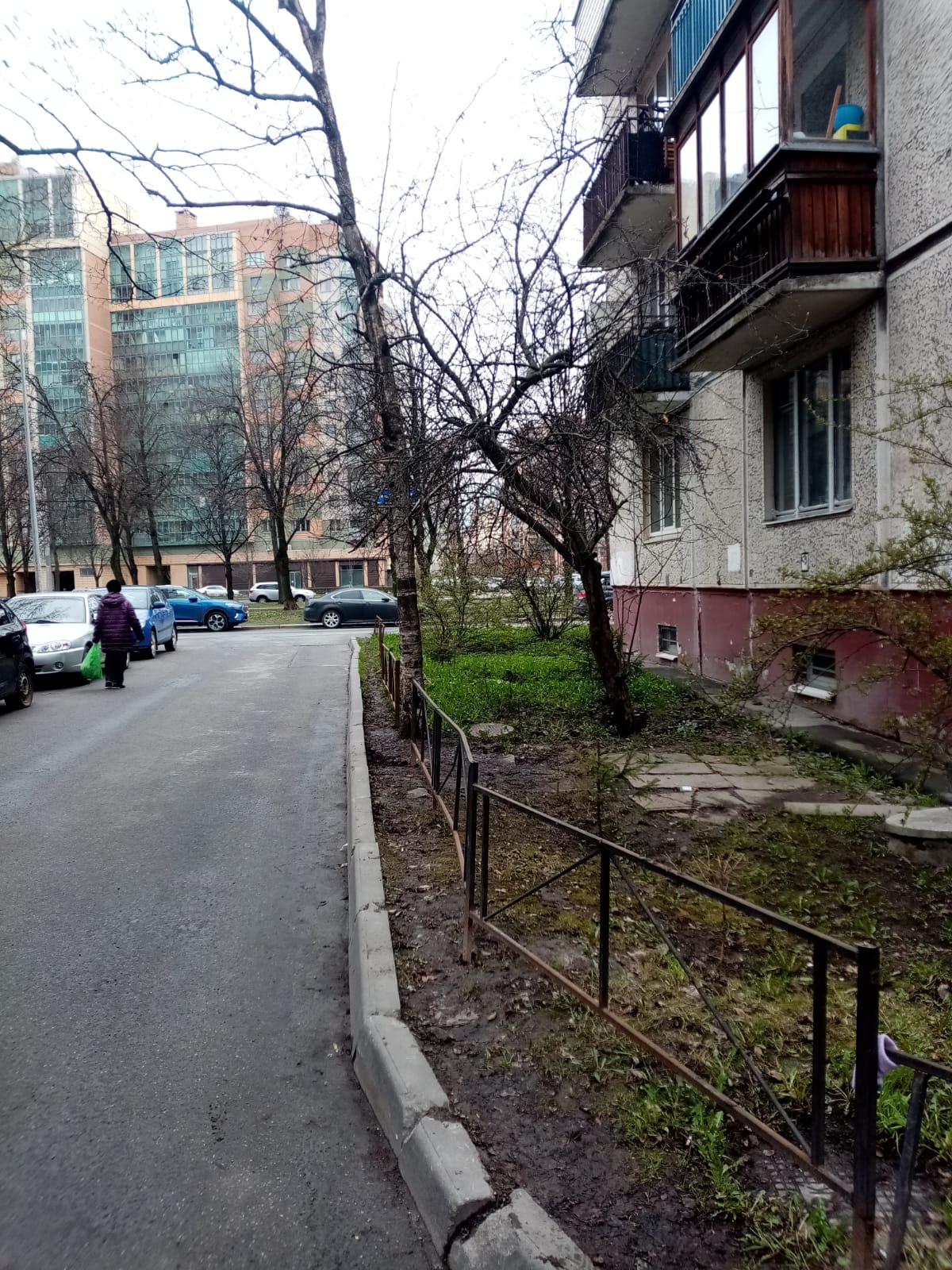 Текущий ремонтПокраска скамеек по пр. Юрия Гагарина д.26, к.2
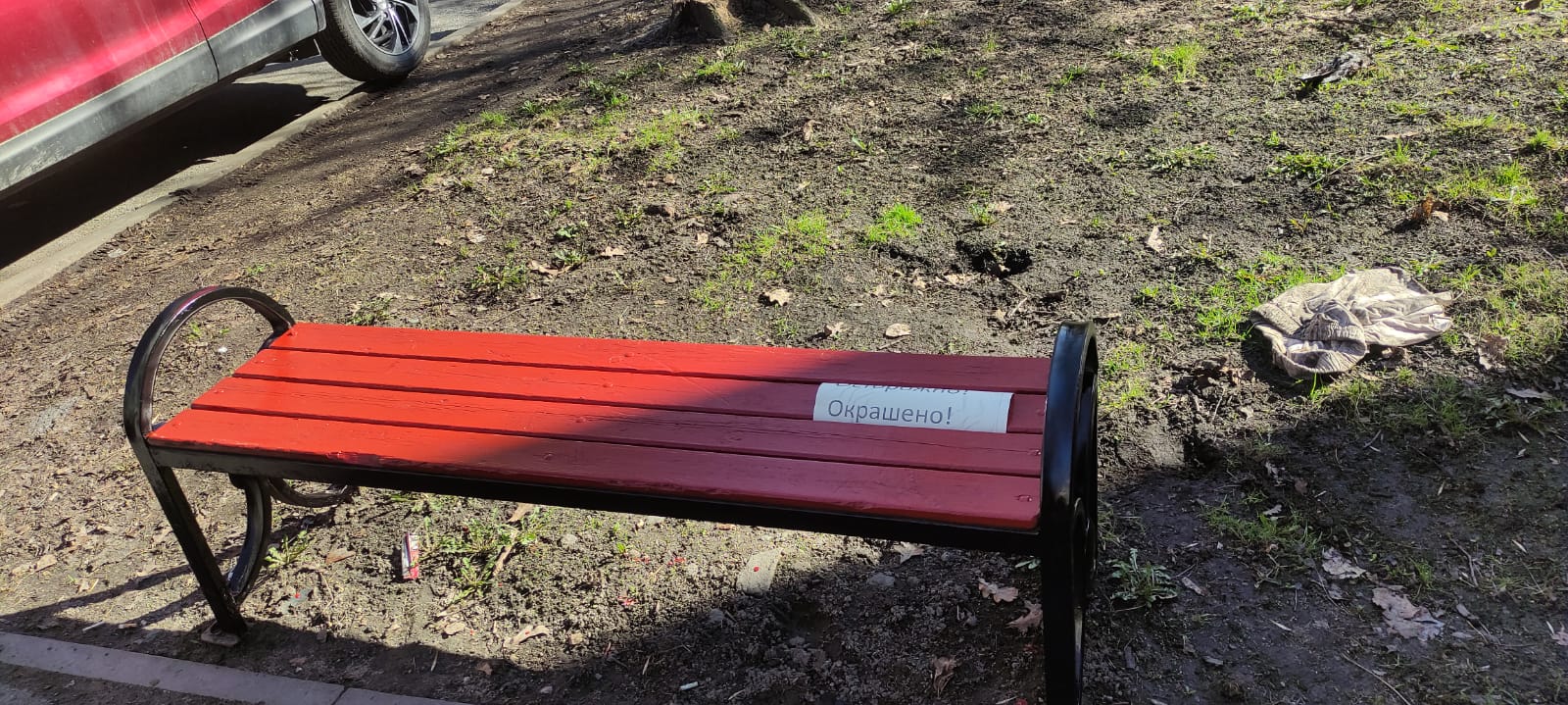 Текущий ремонтУстановка пандуса в парадной №1 по ул. Алтайская д.19
Содержание общего имуществаВлажная уборка парадных
Содержание общего имуществаВлажная уборка парадных
Содержание общего имуществаВлажная уборка парадных
Содержание общего имуществаВлажная уборка парадных
Содержание общего имуществаМытьё окон
Содержание общего имуществаМытьё окон
Уборка придомовой территории
Уборка придомовой территории
Уборка придомовой территории
Помывка фасада и придомовой территории
Помывка фасада и придомовой территории
Помывка фасада и придомовой территории
Помывка фасада и придомовой территории
Помывка фасада и придомовой территории
Помывка фасада и придомовой территории
Помывка фасада и придомовой территории
Помывка фасада и придомовой территории
Помывка фасада и придомовой территории
Помывка фасада и придомовой территории
Помывка фасада и придомовой территории